Operační program Rybářství 2014 – 2020
Nejčastější chyby příjemců při vyplňování zpráv o udržitelnosti projektu
Ing. David Janošík
12. 12. 2018
Podávání zpráv o udržitelnosti
Příjemce je povinen zajistit vykazování údajů potřebných pro monitorování projektu po jeho realizaci po dobu udržitelnosti. 

Dle Pravidel pro žadatele a příjemce je povinností příjemce: 

předložit každý rok v době udržitelnosti průběžnou zprávu o udržitelnosti projektu. 
První průběžná zpráva o udržitelnosti projektu je odeslána prostřednictvím Portálu farmáře nejpozději do 10 pracovních dnů ode dne uplynutí jednoho roku od poslední odeslané platby příjemci, a poté každý další rok ve stejnou dobu. 

předložit prostřednictvím Portálu farmáře po uplynutí doby udržitelnosti závěrečnou zprávu o udržitelnosti projektu. Tato je předkládána do 10 pracovních dnů ode dne, kdy skončilo období udržitelnosti projektu. 

Počet předložených zpráv o udržitelnosti vychází z doby udržitelnosti projektu (3/5 let).
Aktuální stav podaných zpráv o udržitelnosti
*vyjma technické pomoci

Do konce října 2018 bylo na SZIF předloženo a administrováno 62 zpráv o udržitelnosti. Na základě vyplacených Žádostí o platbu se očekává v následujícím roce z administrovat dalších více než 200 zpráv.
Termíny na Portálu farmáře
termíny pro předložení zpráv o udržitelnosti 
Portál farmáře → Životní cyklus žádostí → Zprávy o udržitelnosti projektu (termíny pro předložení od → do) 

neodešle-li příjemce zprávu o udržitelnosti do termínu dle Pravidel, je automaticky z Portálu farmáře odeslán e-mail s upozorněním, že zpráva o udržitelnosti musí být předložena v dodatečném termínu uvedeném v emailu - nejpozději do 10 dodatečných pracovních dní.

neodešle-li příjemce Zprávu o udržitelnosti ani v daném dodatečném termínu, RO SZIF kontaktuje příjemce s upozorněním na poslední možnost předložení zprávy do dalších 10 pracovních dní.

neodešle-li příjemce zprávu ani v tomto posledním možném termínu, následuje Ukončení administrace projektu!
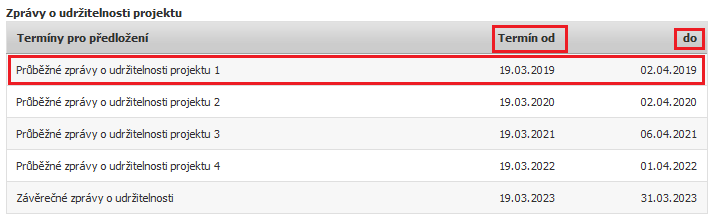 Funkce PDF formuláře
generují se pouze indikátory, které si příjemce vyplnil v Žádosti o podporu

některá pole jsou již předvyplněna ze Závěrečné zprávy o realizaci projektu → po dobu udržitelnosti se indikátory nemění 
(např. v opatření 2.2.a) indikátor 96901 Množství vytěženého bahna z rybníka/loviště)
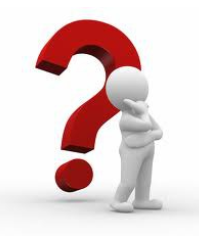 Nedostatky ve zprávách o udržitelnosti projektu
Analyzováno bylo 62 průběžných zpráv o udržitelnosti → ke 22 projektů byl odeslán chybník

pole A/15 „Sledované období do“
nejčastější vyzvání: opravte datum, kdy byla vyplněna zpráva; uveďte datum xx. xx. xxxx

pole A/34 „Bilanční suma roční rozvahy“ 
nejčastější vyzvání: doplňte hodnotu; je Vámi uvedená hodnota opravdu v eurech?

strana B „Sledování rovnoměrnosti uvádění české akvakulturní produkce na trh v ČR“
nejčastější vyzvání: vyplňte za poslední uzavřené účetní období; opravte produkci kapra v jednotlivých polích v t a Kč; doplnit produkci ostatních druhů ryb

pole B/9 „Datum dosažené hodnoty“
nejčastější vyzvání: uveďte/opravte na xx. xx. xxxx
Nedostatky ve zprávách o udržitelnosti projektu
pole B/12 „Dosažená hodnota za poslední uzavřené účetní období“
nejčastější vyzvání: nejedná se o rok 2016: opravit uvedenou hodnotu na „Dosaženou hodnotu za poslední uzavřené účetní období“; "upozornění - skutečne je za rok 2017 stále nulová hodnota produkce?!”

pole B/15 „Rok posledního kalendářního roku“
nejčastější vyzvání: u indikátoru objem produkce musí být uveden rok 2017 a v dosažené hodnotě uvést odpovídající produkci pokud je jiná než uvedených "18„; uvést u indikátoru počet projektu rok xxxx; uvést poslední kalendářní rok xxxx

pole B/7, B/39 „Dosažená hodnota“ 
nejčastější vyzvání: "celková" dosažená hodnota by měla být vyšší než dosažená hodnota za poslední kalendářní rok

pole A/32 „Počet zaměstnanců“ 
nejčastější vyzvání: doplňte/opravte hodnotu; uvedené hodnoty jsou opravdu za rok 2017?
Nedostatky ve zprávách o udržitelnosti projektu
pole A/33 „Roční obrat“ 
nejčastější vyzvání: doplňte/ověřte, zda vámi uvedená hodnota je opravdu v Eurech dle kurzu ECB; uvedené hodnoty jsou opravdu za rok 2017?

pole B/8, B/40 „Zdroj hodnoty indikátoru“ 
nejčastější vyzvání: opravit text na „Evidenci o hospodaření“; uvést zdroj např.: evidence o hospodaření, účetnictví k danému okruhu… 

pole B/33, B/49 „Environmentální indikátor (ENVI)“ 
nejčastější vyzvání: vyplňte na „Projekt má pozitivní vliv na životní prostředí “

pole B/33, B/49 „Popis plnění cílů projektu v oblasti zajištění rovnosti mužů a žen. Má projekt prokazatelně negativní vliv na podporu rovnosti žen a mužů? “ 
nejčastější vyzvání: opravit na „NE“, jinak vliv na přijatelnost
Opatření vedoucí ke snížení nedostatků při vyplňování zpráv
úprava a zpřesnění instruktážních listů pro vyplňování zpráv o udržitelnosti 
Došlo ke zvýraznění a doplnění textů. 




nastavení automatik k vybraným polím u indikátorů
Např. automatika z polí na str. A/15 Sledované období do → na str. B Datum dosažené hodnoty (u relevantních indikátorů) 
a další…(upřesněno v instruktážním listu)


možnost kontaktovat RO SZIF/CP SZIF
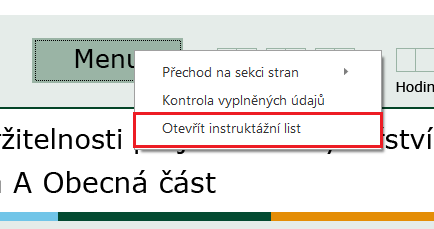 Děkuji za pozornost
Jak vyplnit zprávu o udržitelnosti projektu?
Produkce
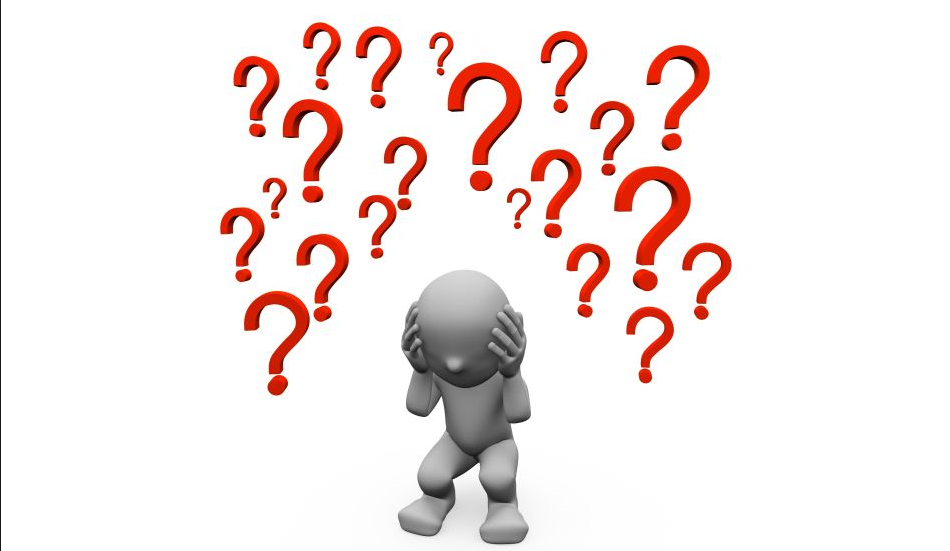 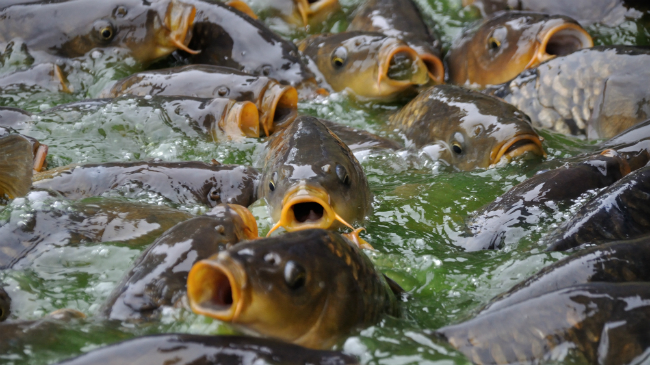 Odeslání z PF v termínu
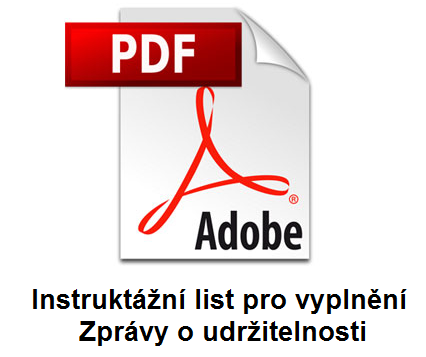 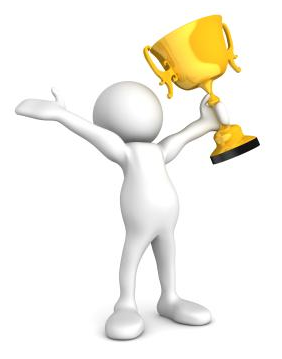